NUOVE RACCOMANDAZIONI NUTRIZIONALI:BACKSTAGE IL POSTOPERATORIO: ALERT NUTRIZIONALI
Dott.ssa Barbara Neri
UO Dietologia e Nutrizione 
Azienda Ospedaliera S. Camillo Forlanini Roma
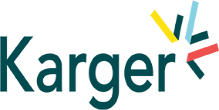 Prevalence of Micronutrient Deficiency after Bariatric Surgery
Obes Facts. 2021;14(2):197-204. doi:10.1159/000514847
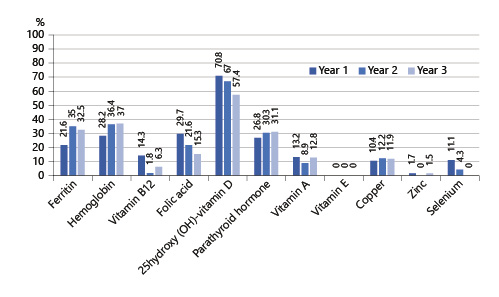 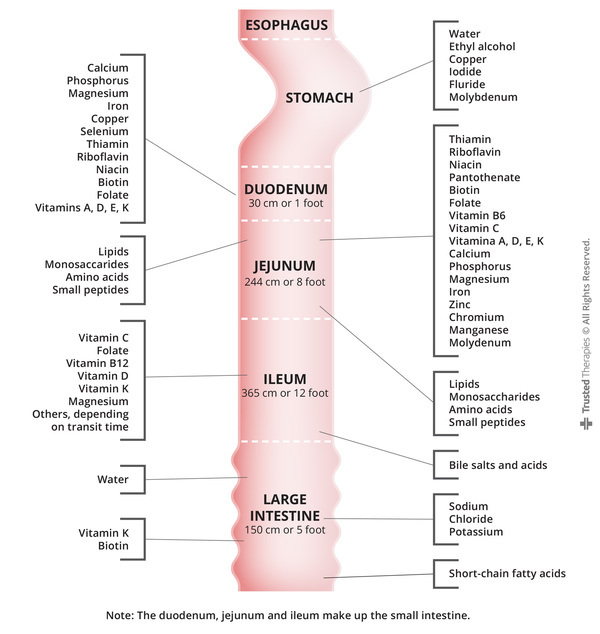 ALERT
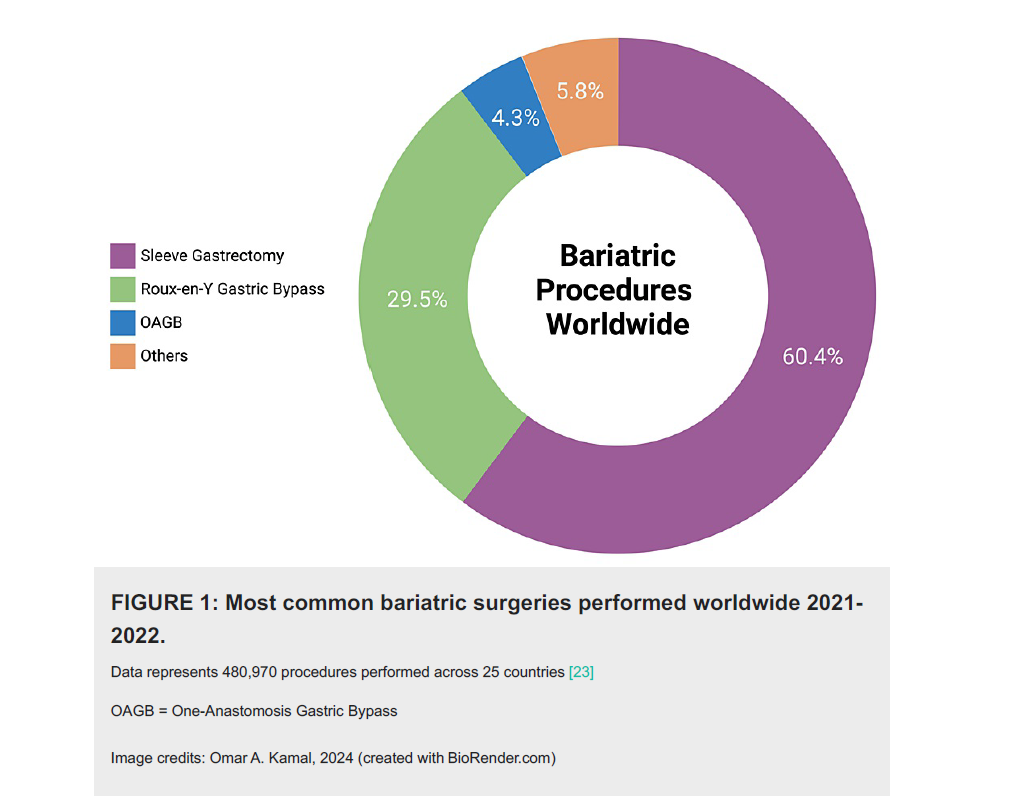 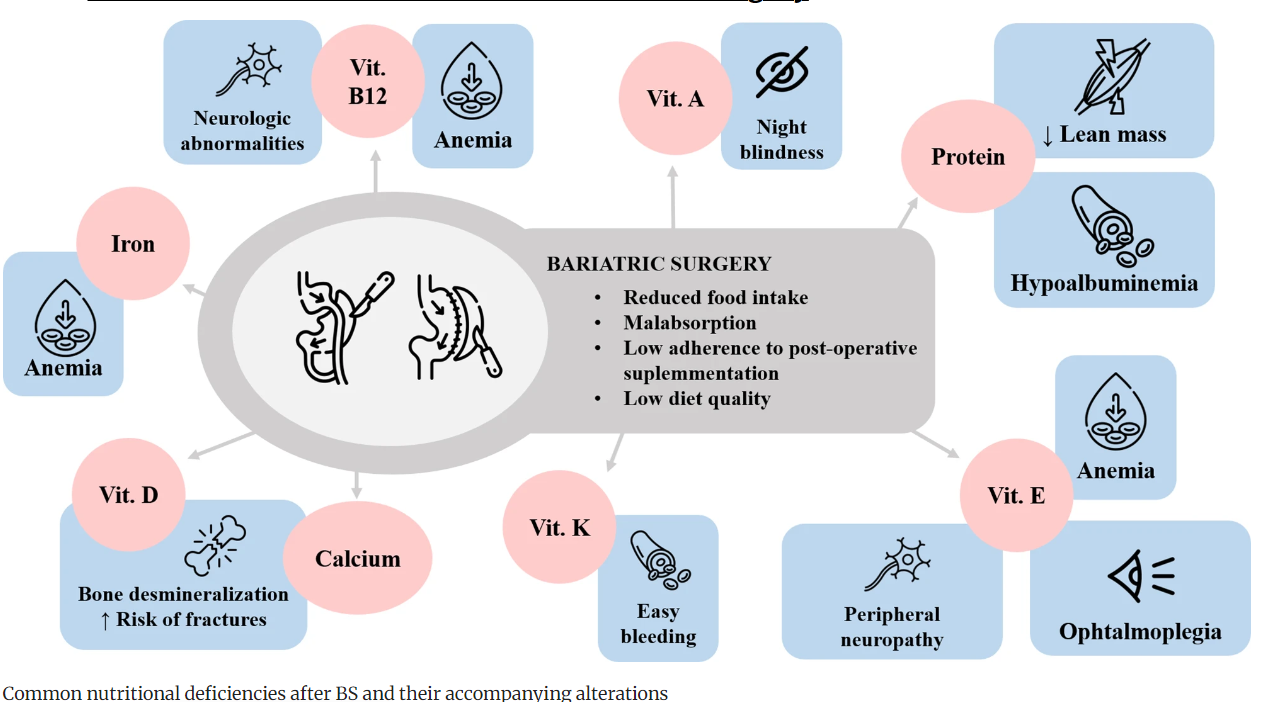 Kamal F A, Fernet L Y, Rodriguez M, et al. (February 27, 2024) Nutritional Deficiencies Before and After Bariatric Surgery in Low- and High-Income Countries: Prevention and Treatment. Cureus 16(2)
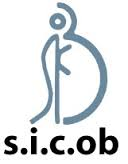 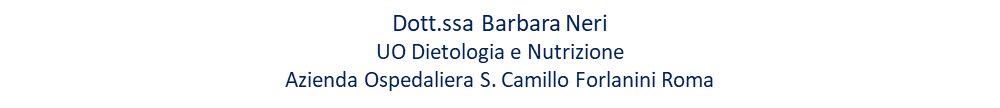 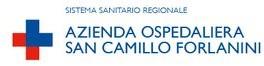 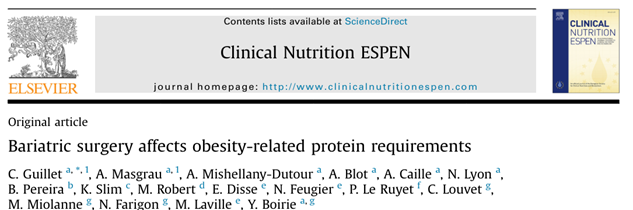 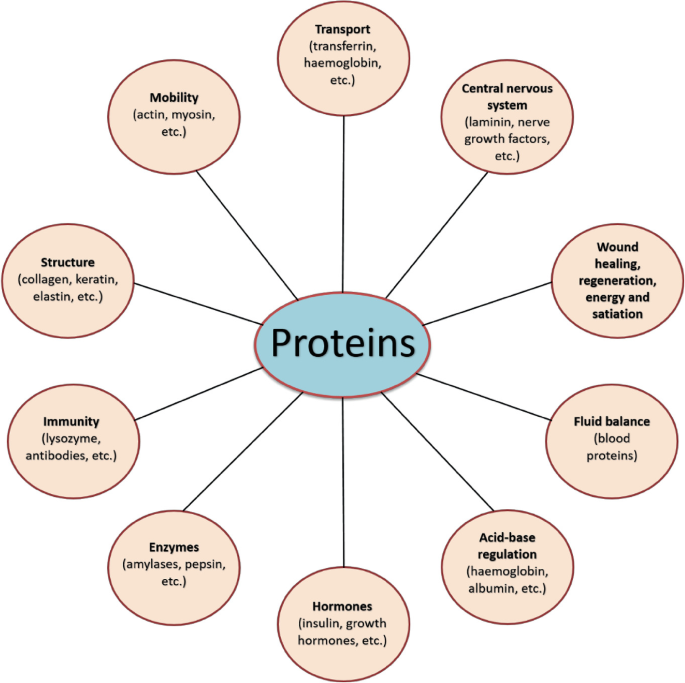 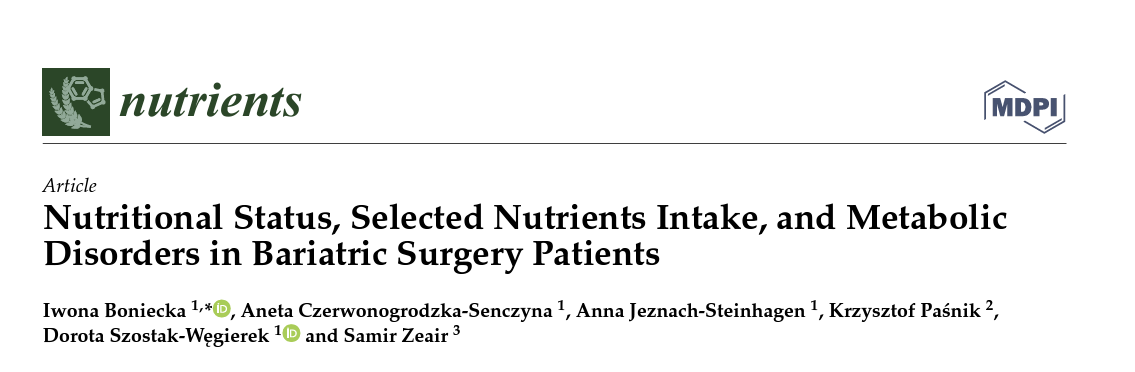 un cambiamento temporale nel fabbisogno proteico dopo la chirurgia bariatrica, indipendentemente dal tipo di intervento chirurgico.
L'assunzione spontanea di proteine dopo la chirurgia bariatrica non copre il fabbisogno proteico per la maggior parte dei pazienti
raccomandazioni proteiche dietetiche specifiche devono essere adattate ai pazienti affetti da obesità dopo l’intervento.
Riduzione Assunzione proteica:
minore assunzione di cibo,
ridotto assorbimento correlato alla diminuita produzione di acido cloridrico e enzimi digestivi 
intolleranza ai prodotti ad alto contenuto proteico (in particolare la carne) che può persistere per molti anni
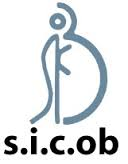 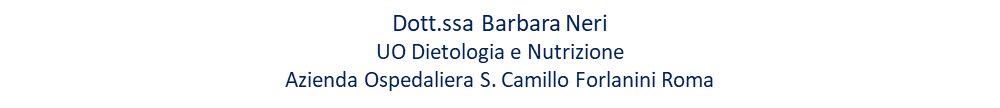 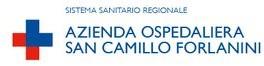 [Speaker Notes: Protegge il paziente dall'insulino-resistenza, dalla riduzione del metabolismo basale e dall'aumento del peso corporeo 
Gli alimenti ad alto contenuto proteico intensificano la sensazione di sazietà: gli aminoacidi sono precursori di alcuni neurotrasmettitori coinvolti nella regolazione dell'assunzione di cibo (influenzano la secrezione dell'ormone della sazietà PYYi)
, suggerendo che le raccomandazioni proteiche dietetiche specifiche devono essere adattate nei pazienti obesi con chirurgia bariatrica.]
SCOMPENSO EPATICO
Può verificarsi dopo la chirurgia bariatrica e in un periodo di tempo molto variabile.
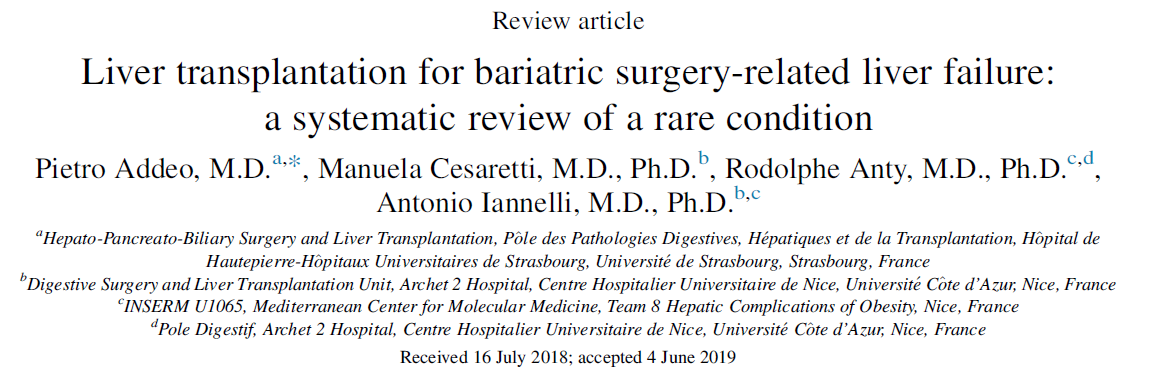 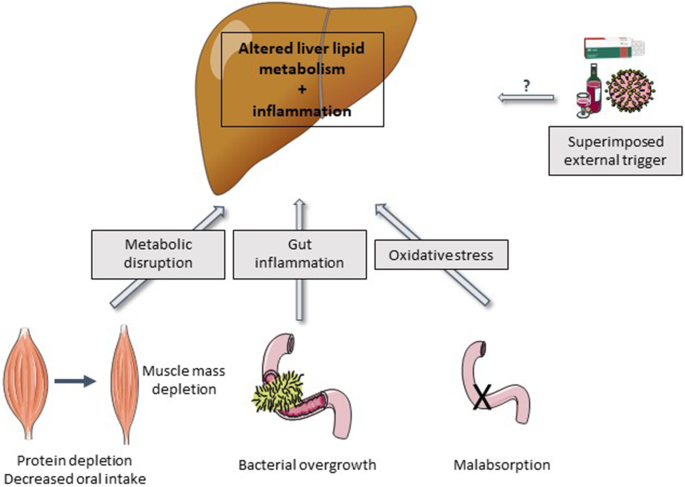 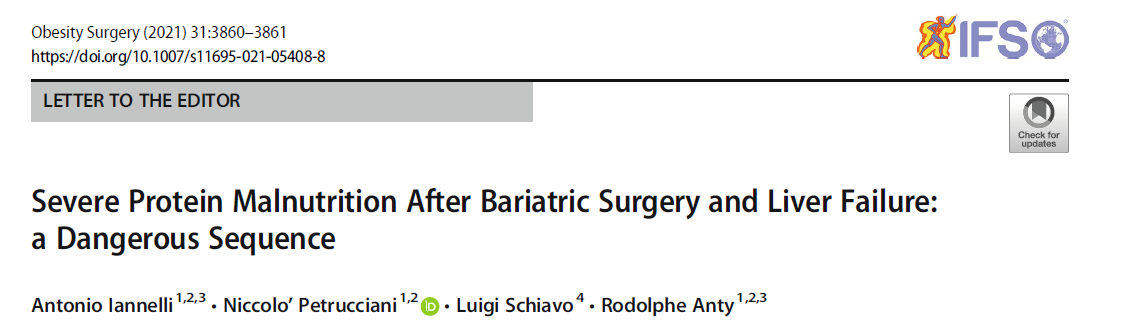 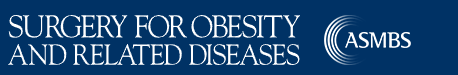 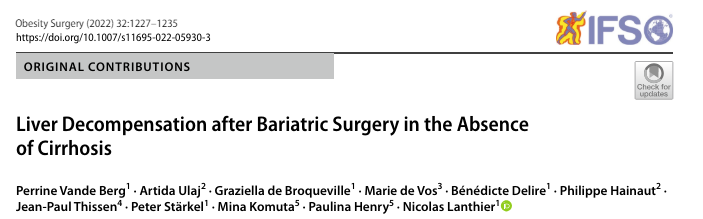 SUPPORTO NUTRIZIONALE MIGLIORA LA PROGNOSI
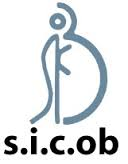 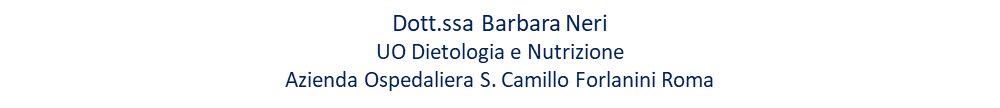 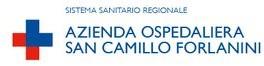 Complicanze neurologiche
prevalenza fino al 16%.
Carenza di folati B9 può portare a neuropatia periferica o sindrome delle gambe senza riposo. 
Carenza di vitamina B12 può manifestarsi neurologicamente presentandosi come mielopatia, neuropatia, parestesia, atassia e demenza
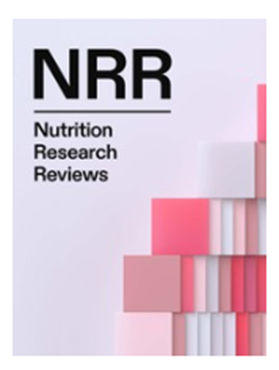 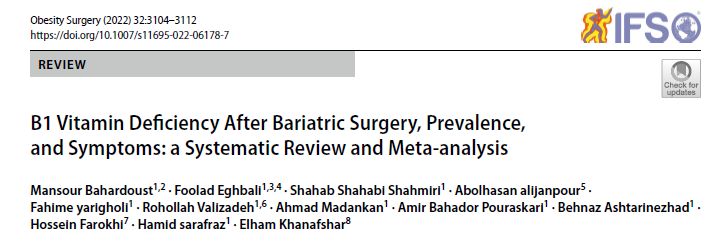 VITAMINA B1
Steenackers N, Van der Schueren B, Augustijns P, Vanuytsel T, Matthys C. Development and complications of nutritional deficiencies after bariatric surgery. Nutrition Research Reviews. 2023;36(2):512-525.
Carenza nel 27% circa
Assunzione < o >  utilizzo
Vitamina idrosolubile
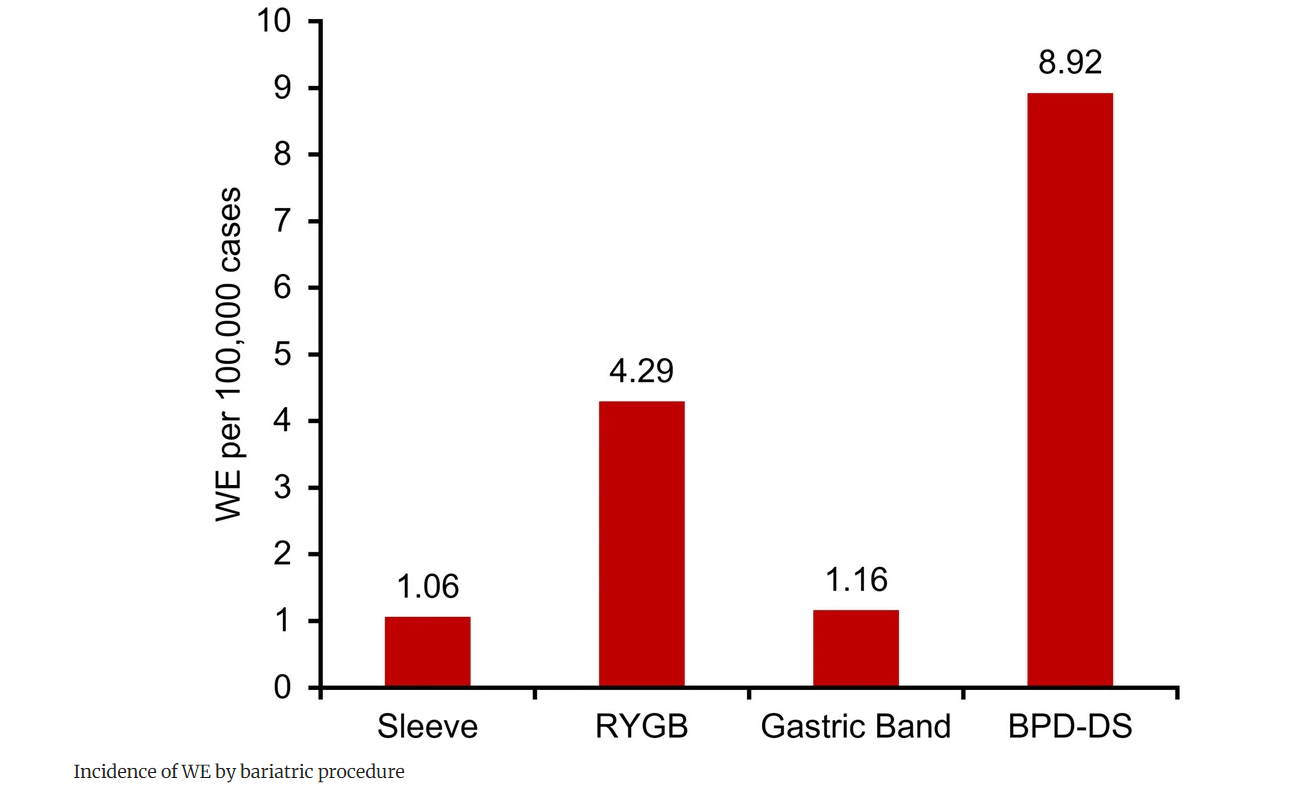 Beri –Beri
SWK
la diagnosi può essere ritardata  o  sfuggire a personale sanitario non competente nel campo.
REVERSIBILI
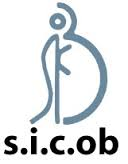 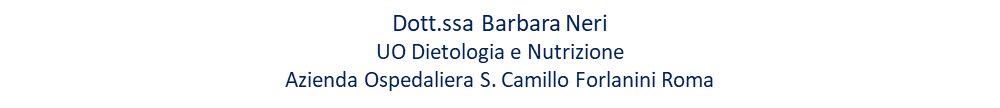 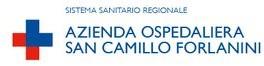 [Speaker Notes: A breve termine, può insorgere l'encefalopatia di Wernicke o la poliradicoloneuropatia acuta. 
lungo termine includono la neuropatia ottica, la mielopatia, la neuropatia periferica e la miopatia. La prevenzione, il riconoscimento e la gestione sono fondamentali poiché la maggior parte delle complicanze
Il 27% dei pazienti sottoposti a interventi di chirurgia bariatrica sperimenta una carenza di vitamina B1  associata a vomito ripetuto o dall’ importante e rapido calo di peso, utilizzo di farmaci e graVidanza, ALLATTAMENTO, IPERTIROIDISMO…la impossibilità di stoccaggio in quanto  è una vitamina idrosolubile.
 sono reversibili o migliorano nel tempo durante la terapia.]
IPERPARATIROIDISMO SECONDARIO
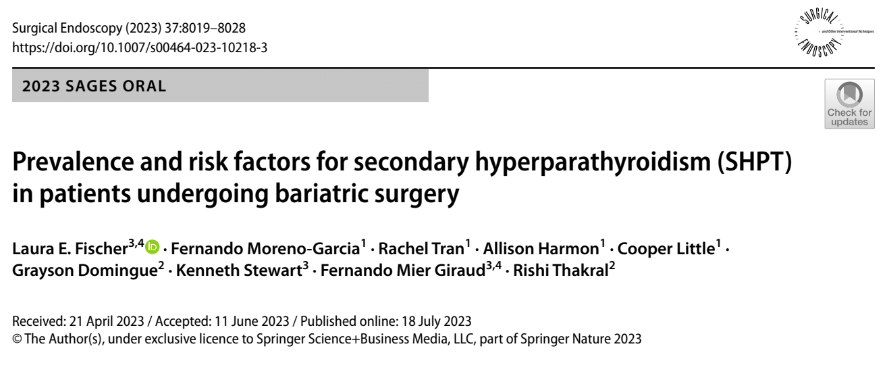 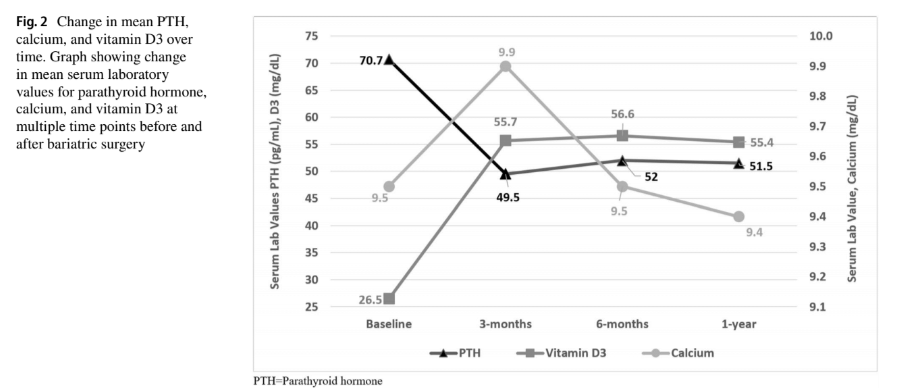 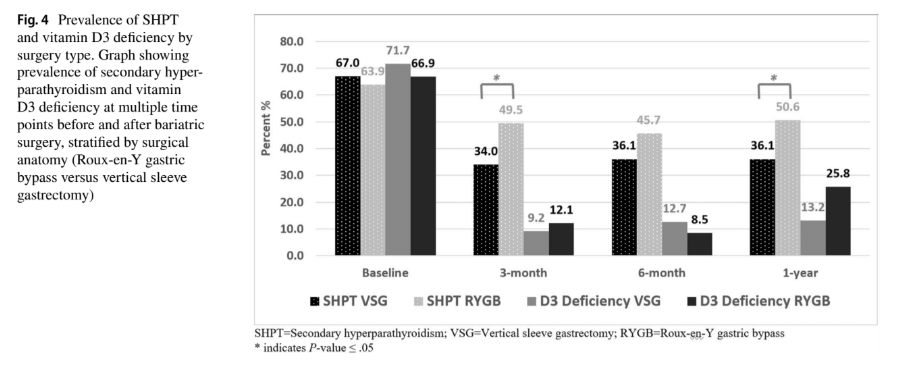 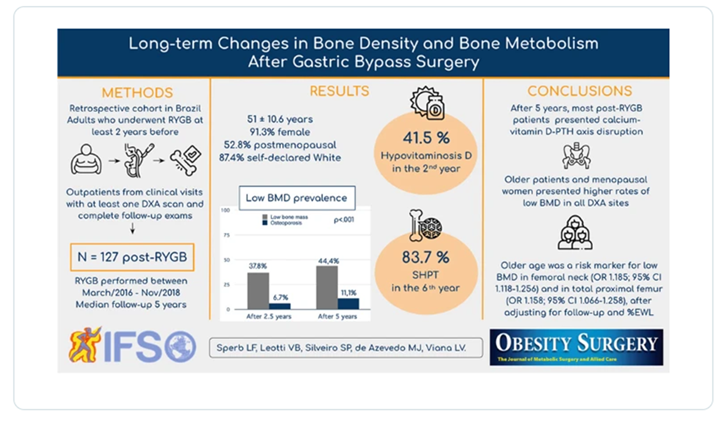 Determinato malfunzionamento dell'asse calcio-vitamina D-PTH
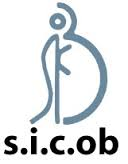 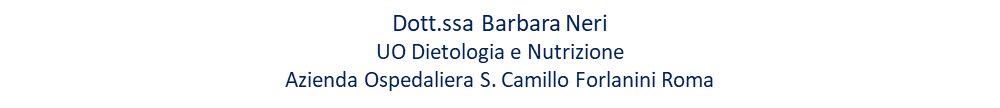 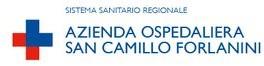 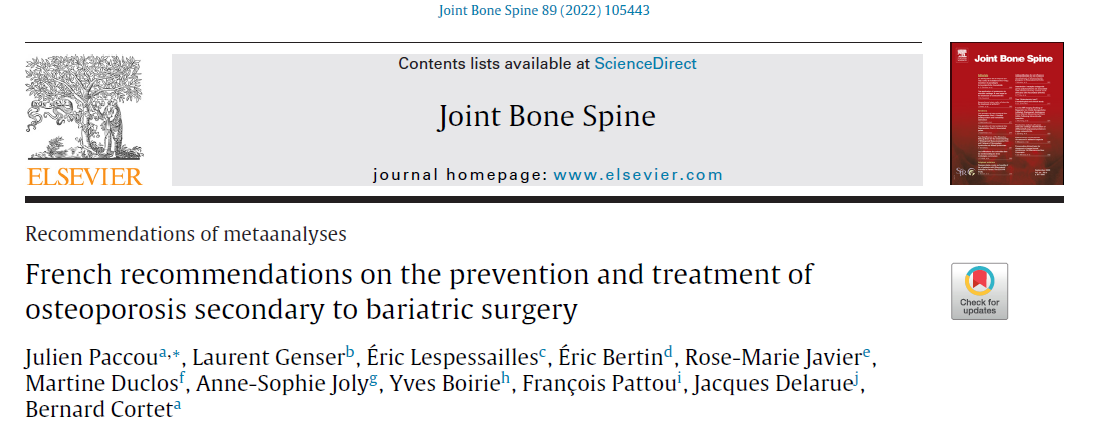 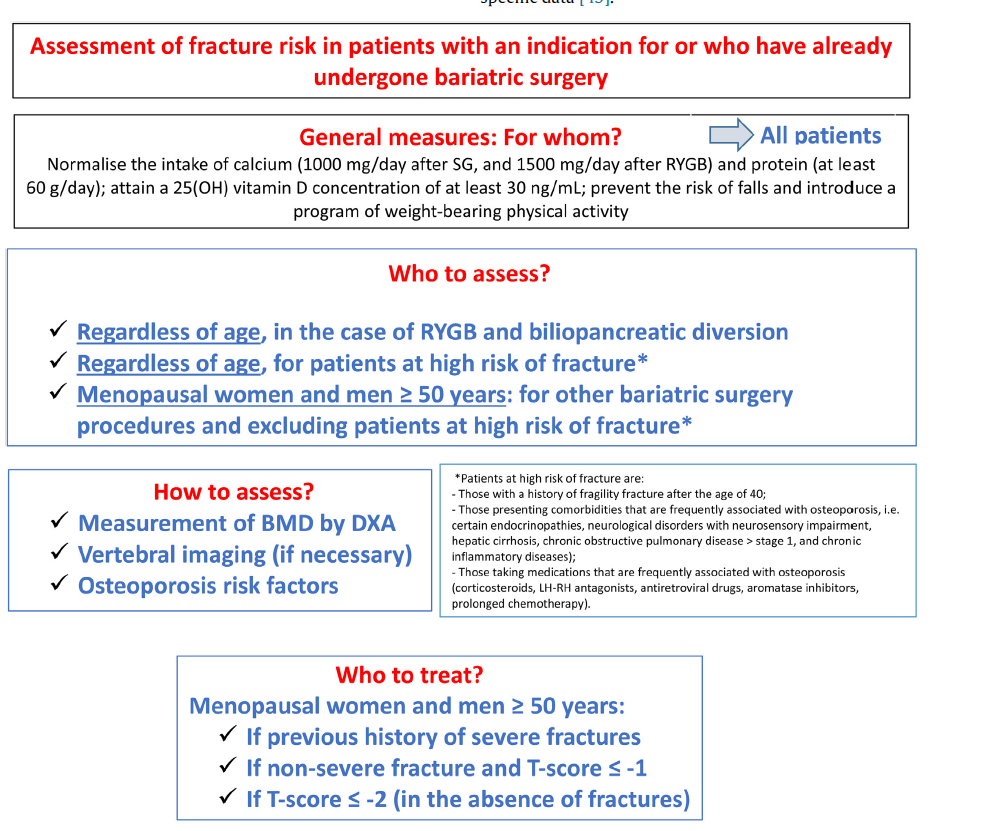 Valutazione regolare
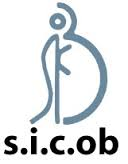 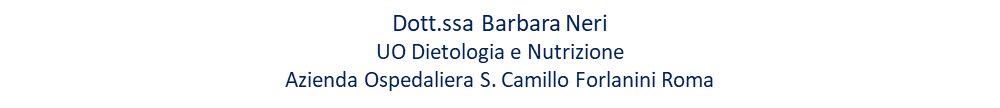 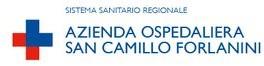 Chirurgia Bariatrica e rischio di cancro
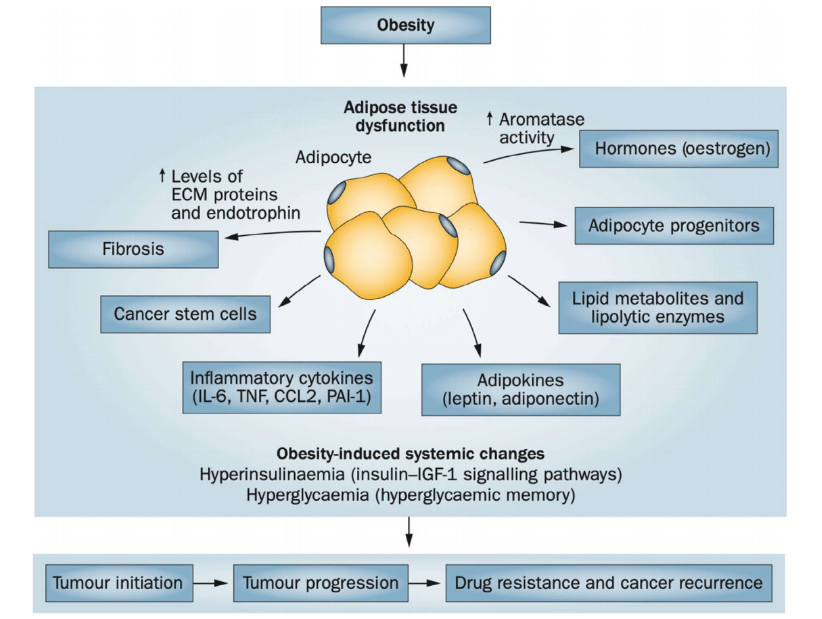 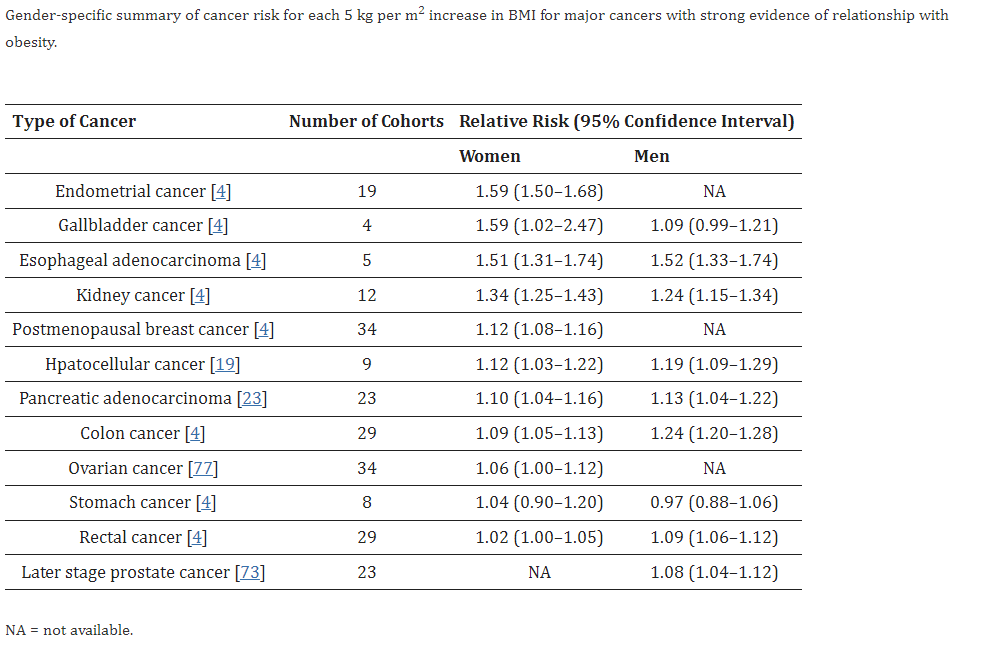 Wilson R, Aminian A, Tahrani AA. Metabolic surgery: A clinical update.
 Diabetes Obes Metab. 2021 Feb;23 Suppl 1:63-83
Pati S, Irfan W, Jameel A, Ahmed S, Shahid RK. Obesity and Cancer: A Current Overview of Epidemiology, Pathogenesis, Outcomes, and Management. Cancers (Basel). 2023 Jan 12;15(2):485
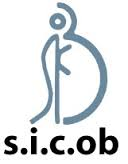 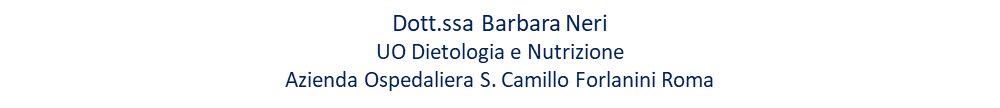 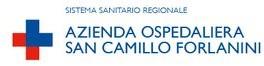 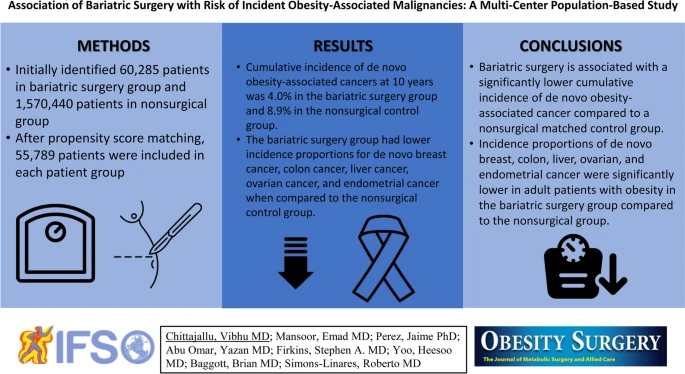 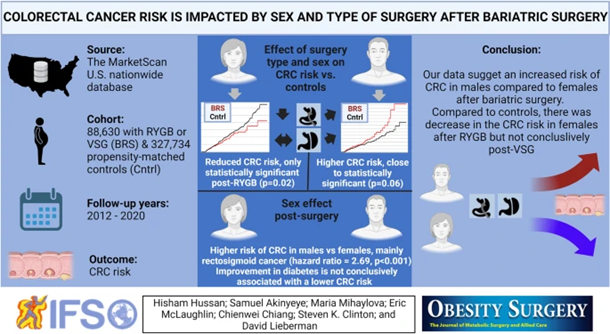 Aumento del rischio di CRC, soprattutto nei maschi rispetto alle femmine dopo chirurgia bariatrica
SCREENING
Prevenzione/controllo
Rischio fortemente ridotto ma non scomparso
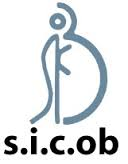 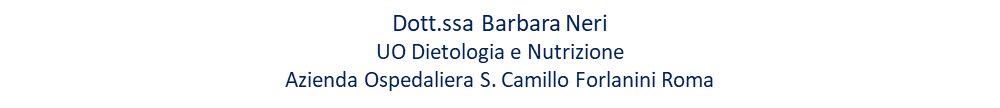 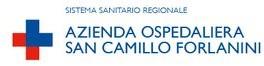 Fig. 2 Kaplan–Meier curves of freedom from colorectal cancer following a any bariatric surgery and b gastric bypass ...
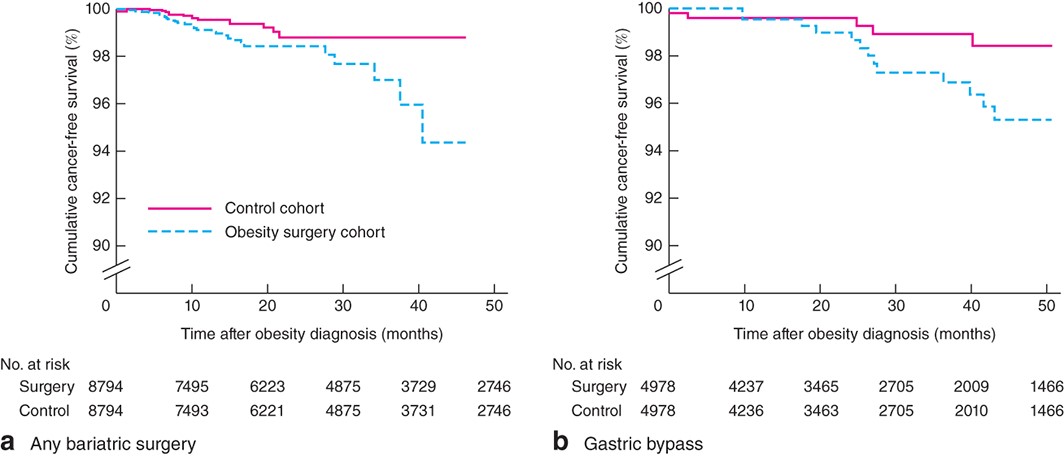 Br J Surg, Volume 105, Issue 12, November 2018, Pages 1650–1657, https://doi.org/10.1002/bjs.10914
The content of this slide may be subject to copyright: please see the slide notes for details.
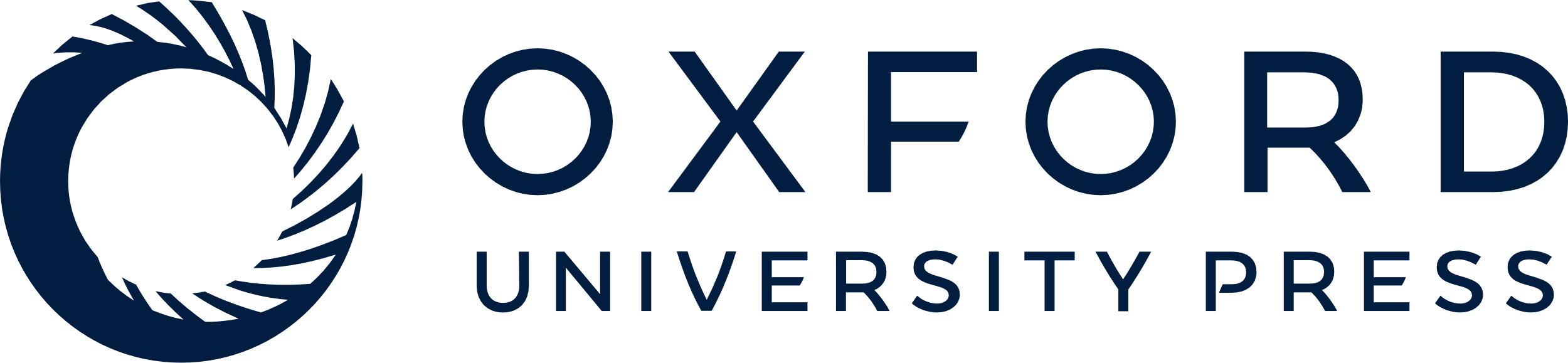 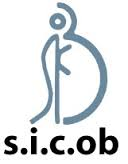 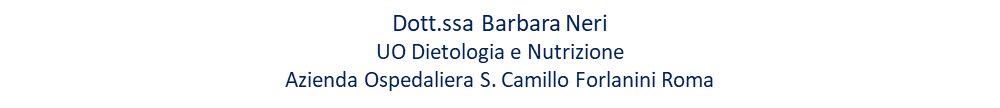 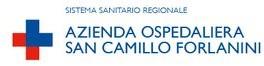 CONCLUSIONI
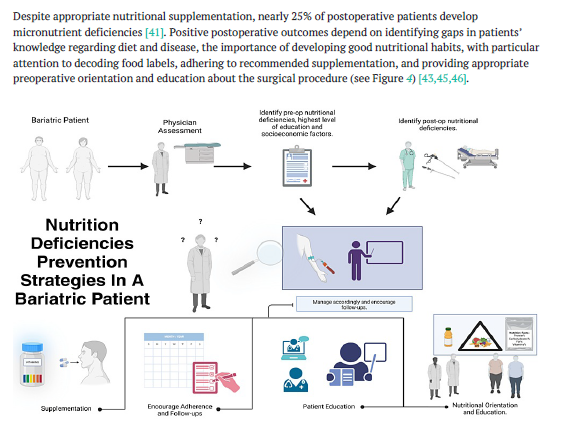 Kamal F A, Fernet L Y, Rodriguez M, et al. (February 27, 2024) Nutritional Deficiencies Before and After Bariatric Surgery in Low- and High-Income Countries: Prevention and Treatment. Cureus 16(2)
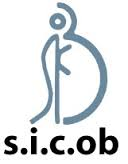 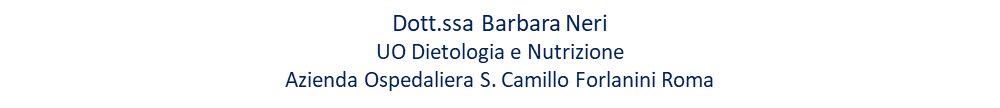 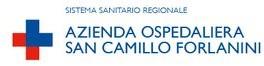 [Speaker Notes: Nonostante un'adeguata integrazione nutrizionale, quasi il 25% dei postoperatori sviluppa carenze di micronutrienti
Gli esiti postoperatori positivi dipendono dall'identificazione delle lacune nella conoscenza del paziente in merito alla dieta e alla malattia, dall'importanza di sviluppare buone abitudini alimentari e di fornire un adeguato orientamento preoperatorio e un'educazione sulle procedure chirurgiche]
Grazie
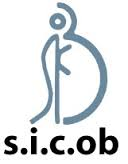 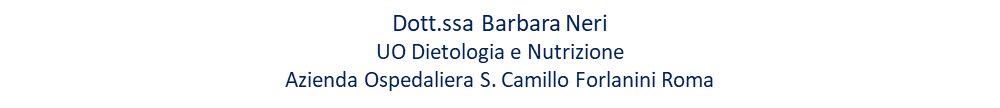 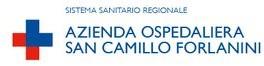 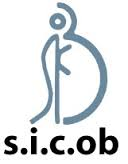 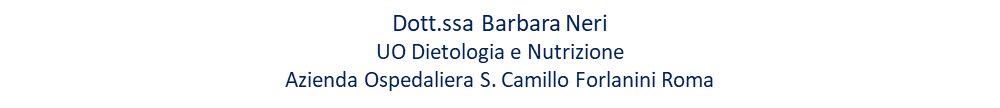 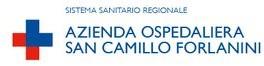 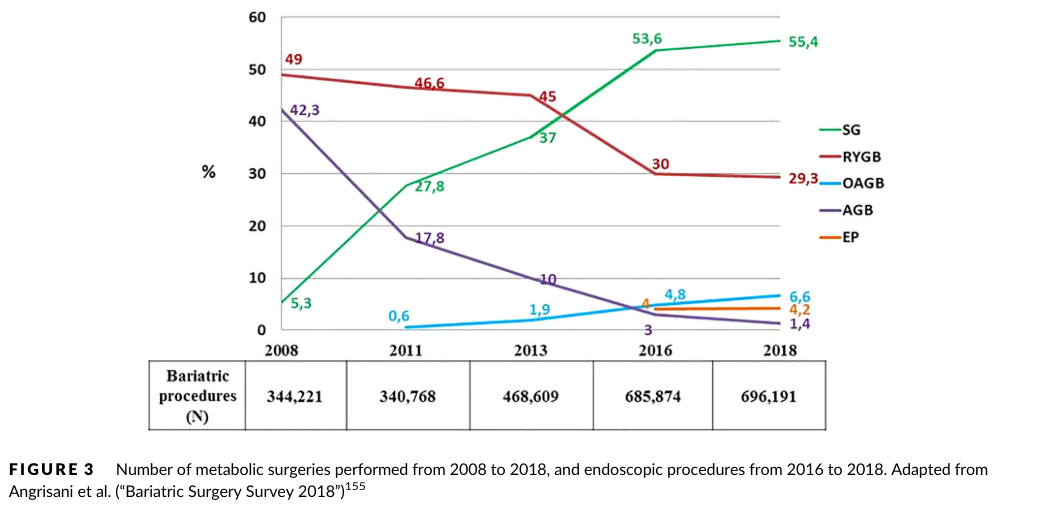 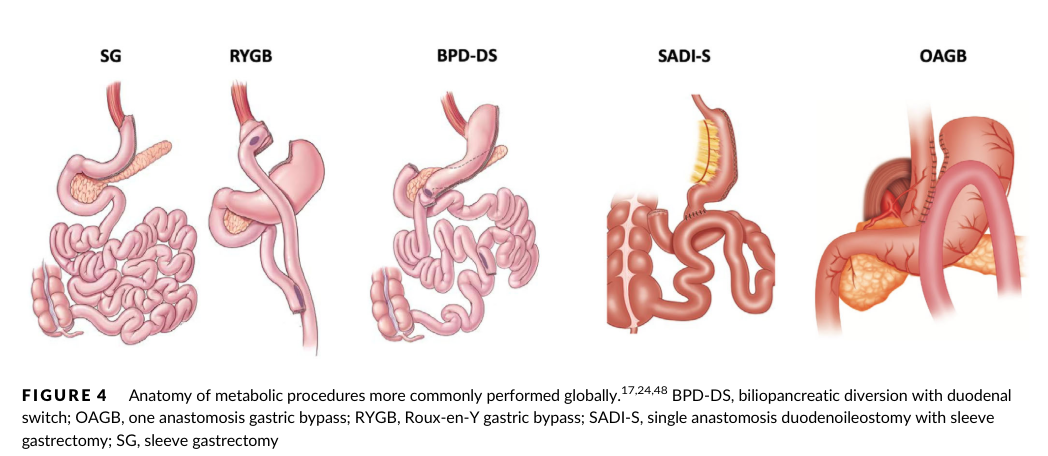 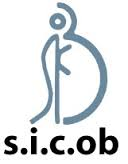 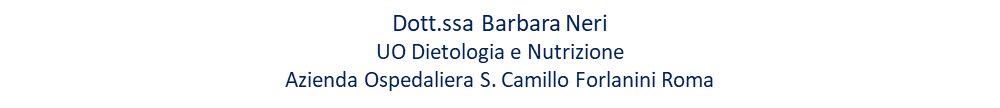 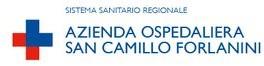